Organizing Production Facilitiesfor Deep Processing of Amaranth
RUSOLIVA LTD.
VORONEZH
Aim of the project
AIM OF THE PROJECT – the construction of innovative production facilities for deep processing of amaranth seed to receive gluten-free food products, proteine concentrates and pressed amaranth oil. 

FOR THE REALISATION  of the project  it is planned to use 150 million  RUR,  of them 45 million RUR are the enterprise’s own funds and 105 million RUR are outward investments. 

PROJECT PAY-BACK PERIOD – 30 months
Amaranth – a prospective agricultural crop
Amaranth was introduced for cultivating by the nations which inhabited Central and South America over five thousand years B.C. 

Amaranth is a high-protein drought-resistant crop, gluten free and with a harvesting capacity of up to 3000 kg/ha.
The advantages of amaranth
Amaranth is a gluten-free crop, contains to 30% more protein than wheat, rice and oats and is well-balanced in amino acid composition. 

Amaranth is a good source of dietic fibers, vitamins (А,В6,С,К,) and minerals of calcium, magnesium and phosphorus.
Amaranth oil exceeds other vegetable oils 
in the content of squalene (up to 8%), possesses antioxidative immunological activity and regulates the cholesterol level.
Products and area of application
Amaranth products
Amaranth bran
Amaranth bran with cocoa
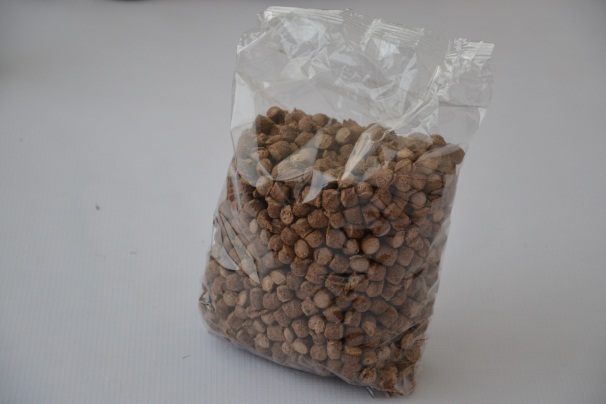 Amaranth bread
Amaranth flour
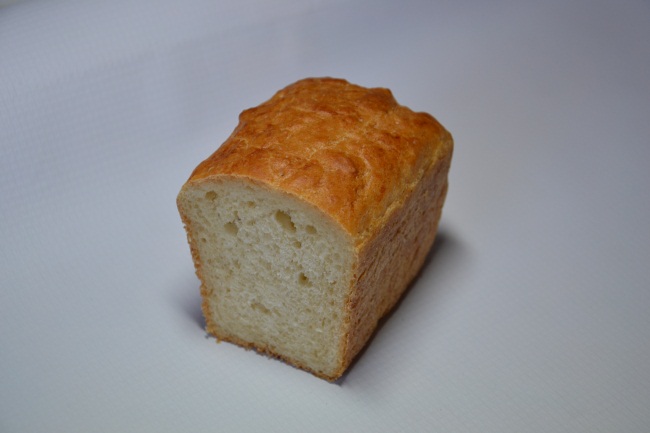 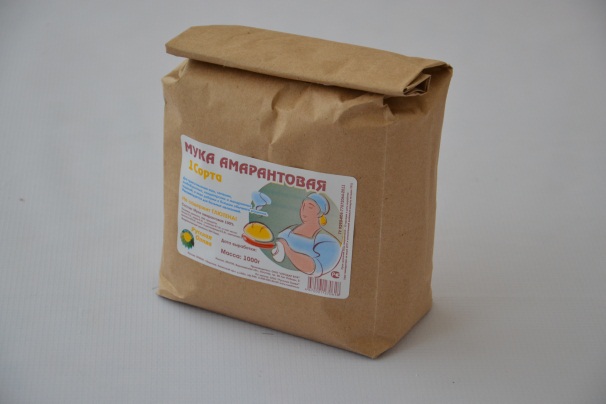 Products of Rusoliva Ltd.
Amaranth oil and oil sets
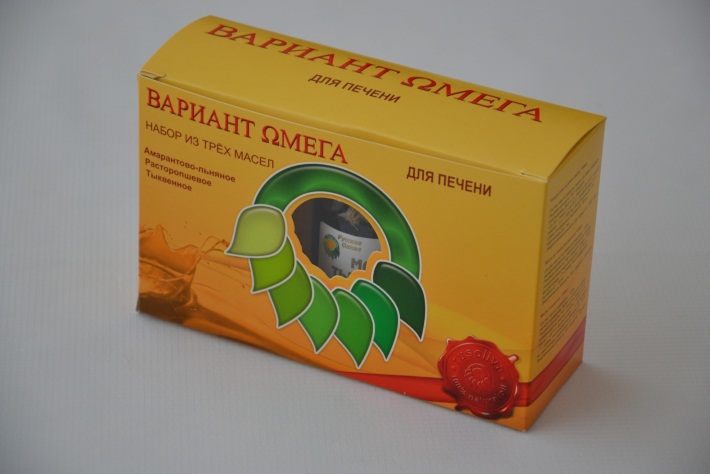 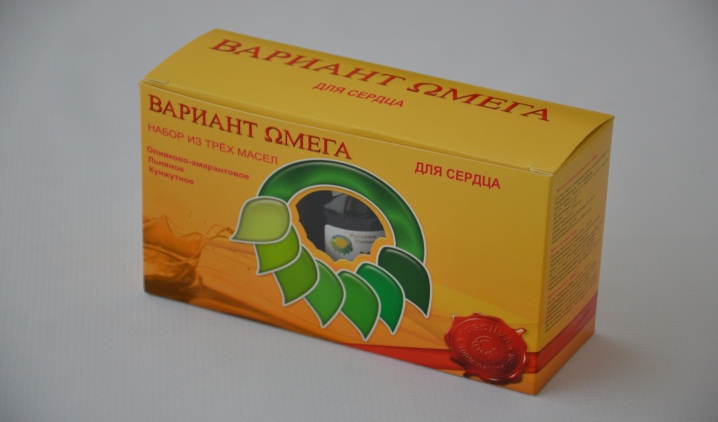 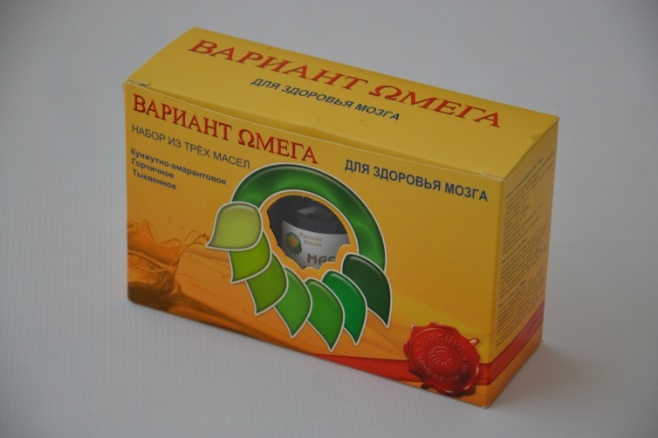 Conditions for project realization
Rusoliva Ltd. possesses 2 production departments for amaranth processing with the total cost of 15 million RUR 
There is a business-plan developed for the construction of production facilities for deep processing of amaranth 
For the plant construction there is a piece of land in Voronezh region with a square of 5 ha taken into lease. 
Innovative highly profitable technology is protected by 7 inventions patents; trade marks are registered
Prospects of project development
Construction of the world’s first unique production facilities for deep processing of amaranth
Possibility of creating a joint venture and project development on the investor’s territory
Singularity of the project - possibilities
Creating infrastructural complex 
Absence of world-wide analogues in the deep processing of amaranth 
Small pay-back period of the project
Breeding new varieties of amaranth 
Receiving a product with high added value
Low price of the final product 
Creating a new export-oriented competitive product 
Multifunctional product
Developing related industries
Investment rates
General amount of project investments: 									150 million RUR
Including:
Capital investments			90 million RUR
Working capital and
   product promotion				60  million RUR
Project income amount, with VAT	400  million RUR
   (annually; annual project capacity – 5 thousand tons)
Project costs amount, with VAT 	170 million RUR
   (annually; annual project capacity – 5 thousand tons)
Pay-back period (simple)		2,5 years
Maximum capacity of the plant
   for raw material processing		50.000 tons p.a.
RUSOLIVA Ltd.
www.rusoliva.ru
rusoliva@mail.ru
+7-800-555-3600
394033 Russia, Voronezh, Leninskiy prospekt 160a, Office 346